Opferung Isaaks
(1. Mose 22)
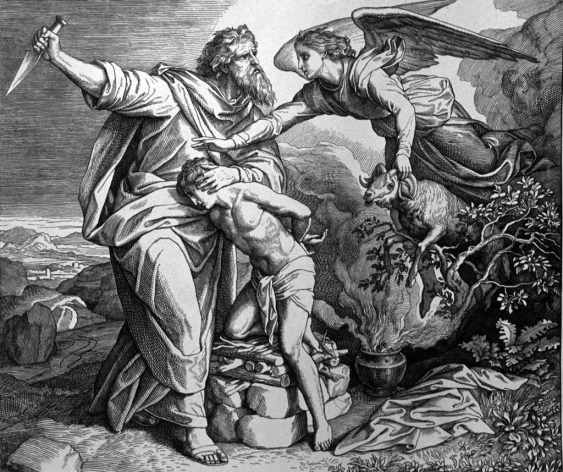 Julius Schnorr v. Carolsfeld 1860
Opferung Isaaks
(1. Mose 22)
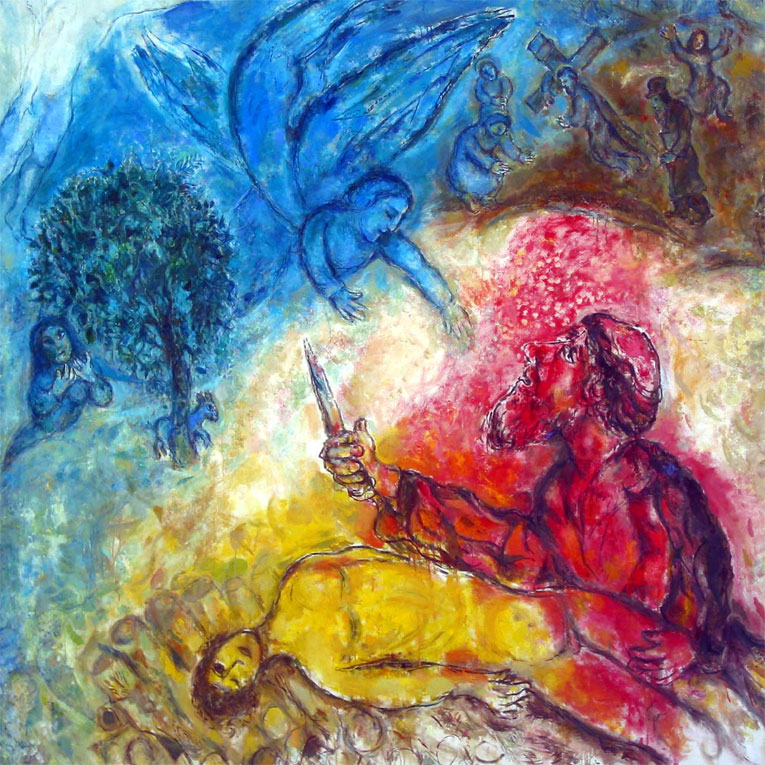 Mark Cagall 1960 - 1966
Die unglaublichste Geschichte des Alten Testaments
  1. Mose 22
Der Herr befiehlt
Der Herr versucht
Der Herr hört
Der Herr sieht
Opferung Isaaks
(1. Mose 22)
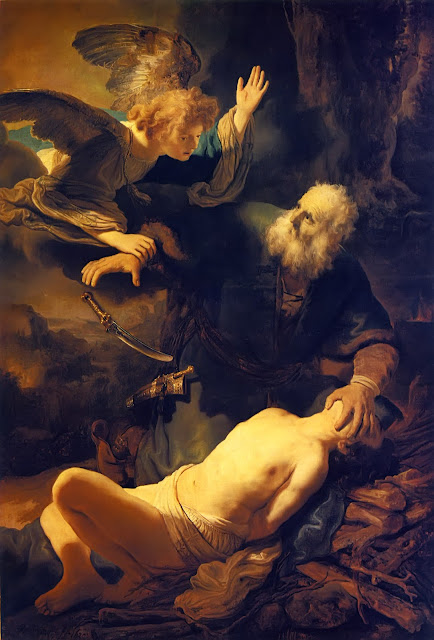 Rembrandt 1635